Vatikán
Gymnázium Jána Adama Raymana Mudroňova 20 Prešov
Jozef Štefančin 3.C
Štátne znaky
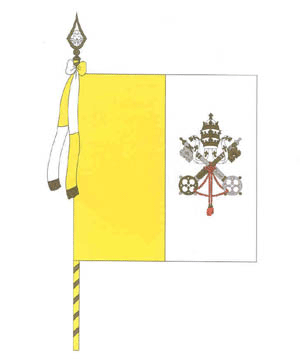 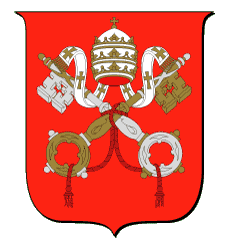 vlajka
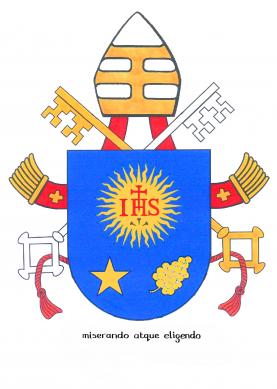 štátna vlajka
štátny erb
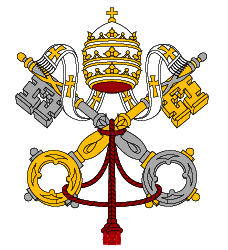 pápežský znak
znak svätej stolice
Sala delle Muse
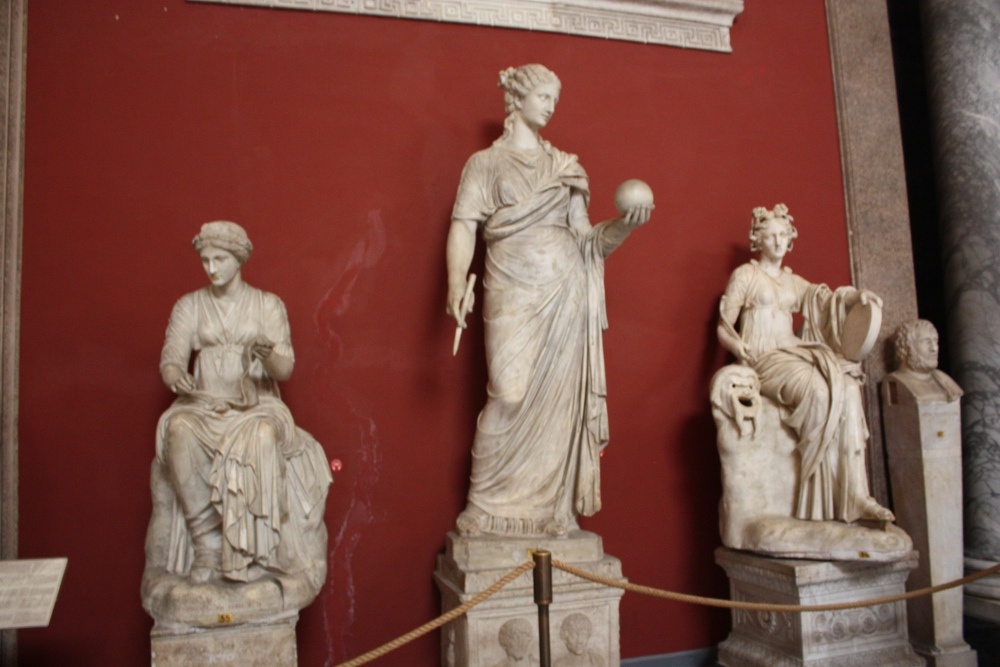 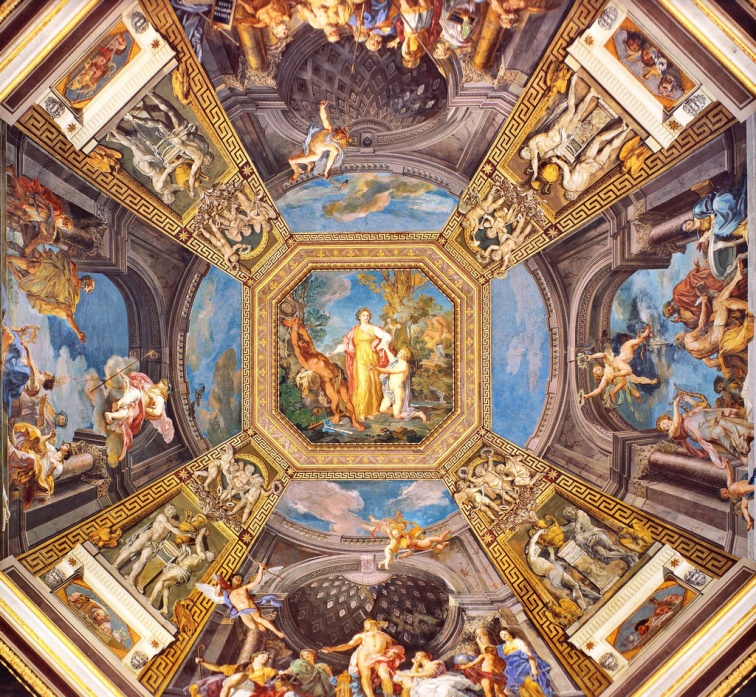 Pinacoteca Vaticana
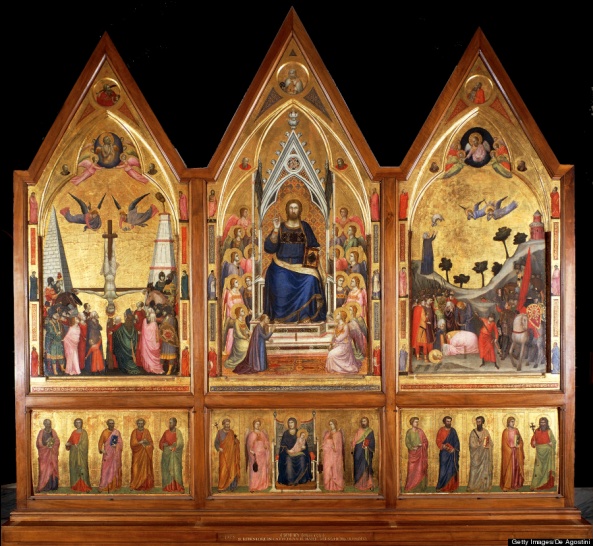 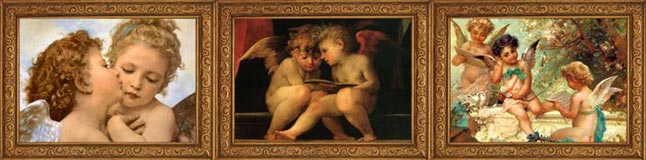 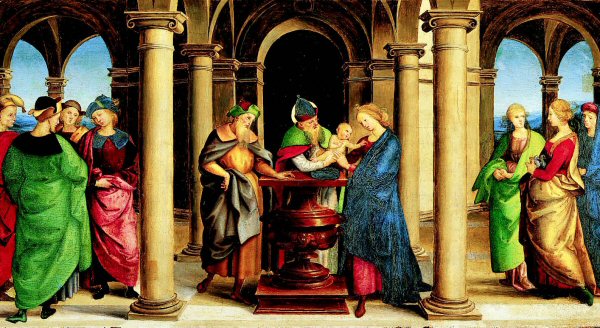 Galleria dei Gandelabri
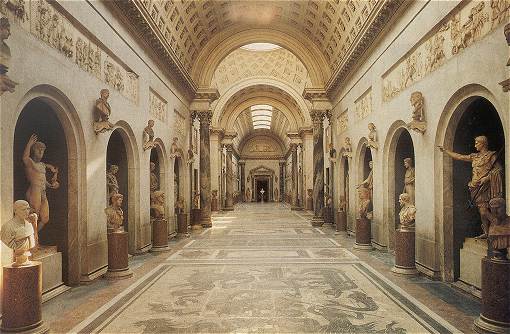 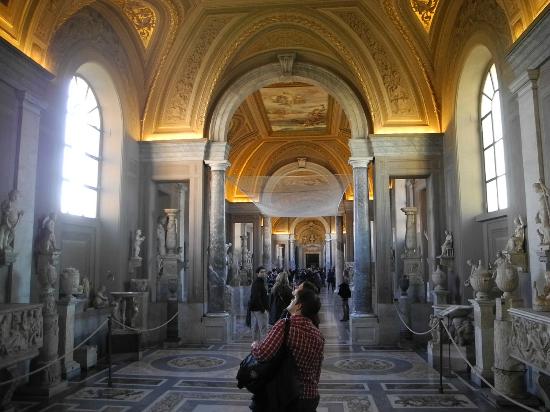 Bibliotheca Apostolica Vaticana
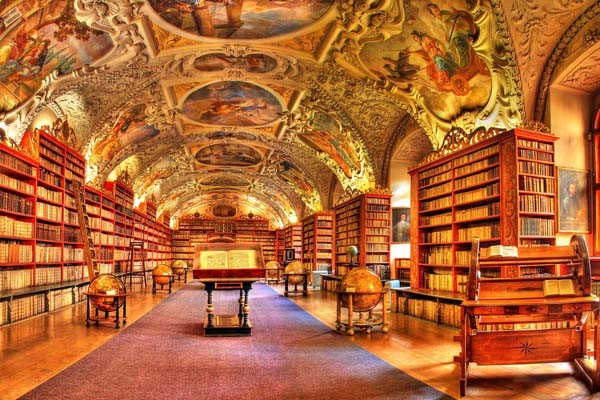 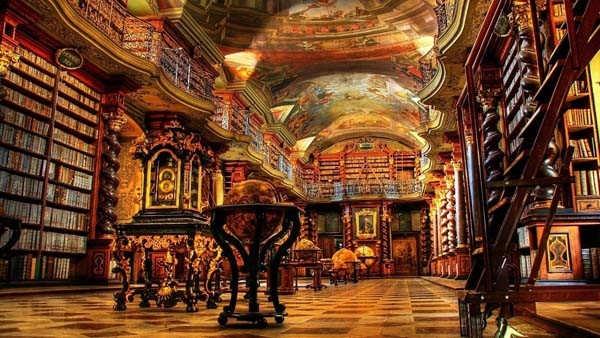 zdroje
http://server.sk/zaujimavosti/cestopisy/vatikan-stat-v-state-s-mnozstvom-kultury-a-histori/
http://www.rim.maweb.eu/vatikan/vatikanska-muzea/
http://www.rim.maweb.eu/vatikan/sixtinska-kaple/
https://www.youtube.com/watch?v=mDV48bsquew
http://www.radiovaticana.va/slovak/posizione%20geografica.html
http://www.radiovaticana.va/slovak/stemma_vaticano.html
http://www.atlantedellarteitaliana.it/immagine/00008/4354OP1317AU7460.jpg
https://c2.staticflickr.com/6/5299/5561754721_7fcdf8db6a_b.jpg
http://www.rim.maweb.eu/vatikan/vatikanska-apostolska-knihovna/
http://www.visit-vaticancity.com/img/raphael-circumcision.jpg
http://allart.biz/temp/Club/images/logotype.jpg
http://radiovaticana.cz/images/stemma.jpg
http://media-cdn.tripadvisor.com/media/photo-s/02/56/f4/d6/filename-dscn1860-jpg.jpg
http://www.romeguide.it/VATICANO/musei_images/braccio_nuovo.jpg
http://www.doba.sk/wp-content/uploads/2014/07/08-BNNWpHB-620x.jpg
http://www.doba.sk/wp-content/uploads/2014/07/19-1k4Gg3g-620x.jpg